L’enseignement du vocabulaire au cycle 2
Etat des lieux
Questions:

-Quels outils avez-vous créés pour structurer le vocabulaire?

-Comment mobilisez-vous ces outils afin de proposer des situations d’apprentissage? 

-Quelle dynamique donnez-vous à vos outils pour enrichir le capital lexical de vos élèves?


      Mise en commun
Construire des outils pour structurer l’apprentissage et soutenir la mémoire
Fleurs lexicales: catégorisation pour questionner: 
	le sens
	la morphologie
	Étymologie
	la grammaire
Bocaux, boîtes à mots, imagiers, porte-clés
Structuration lexicale
Jeux: vocabulles, memory, loto,…
Familles de mots
Echelles linéaires
Grilles sémiques
Le travail sur le vocabulaire à l’école vise à:
- Enrichir le vocabulaire de chaque élève.
	- Identifier les relations  entre les mots.
	- Travailler la syntaxe.
Identifier les relations entre les mots
Polysémie
Sens propre
Sens figuré
Familles de mots et dérivation
Synonyme
Antonyme
expressions
Préfixe
Suffixe
Adjectifs
Verbes
Création de la fleur lexicale sur le mot « apprendre »
- Création de la fleur lexicale en groupe de 4
	
	- Mise en commun et échange autour de situations qui permettent de réinvestir le vocabulaire autour de la fleur lexicale.
Des outils multiformes
La fleur lexicale permet une vue générale avec plusieurs entrées complémentaires.
Les guirlandes de mots permettent de présenter les axes lexicaux et sémantiques.
apprendre
enseigner
leçon
par cœur
à l’école
champ lexical
élèves
informer
table
lentement
à la maison
bébés
transmettre
anglais
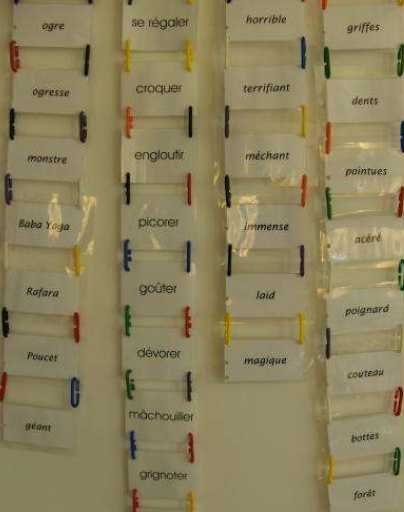 écoliers
étudier
instruire
champ sémantique
Catégoriser en classes grammaticales
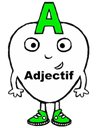 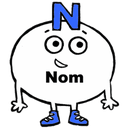 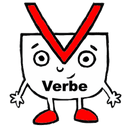 La carte mentale permet d’organiser ses connaissances et de faire du lien entre elles.
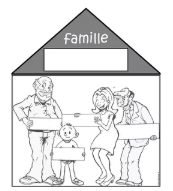 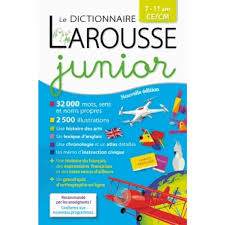 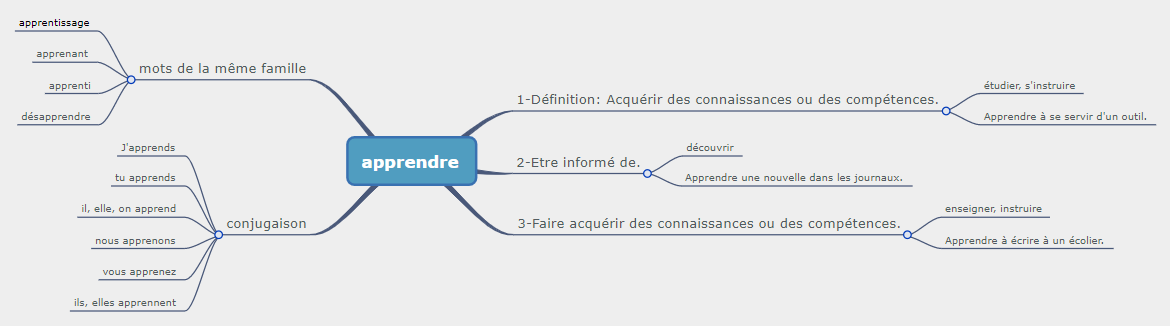 La grille sémique permet d’affiner le sens d’un mot. Elle peut être un outil intermédiaire pour définir un mot.
Etat des lieux
Questions :

-Quelles activités proposez-vous aux élèves afin de mémoriser et de réinvestir ces nouveaux mots?


Mise en commun
Réinvestir en écrivant des phrases.
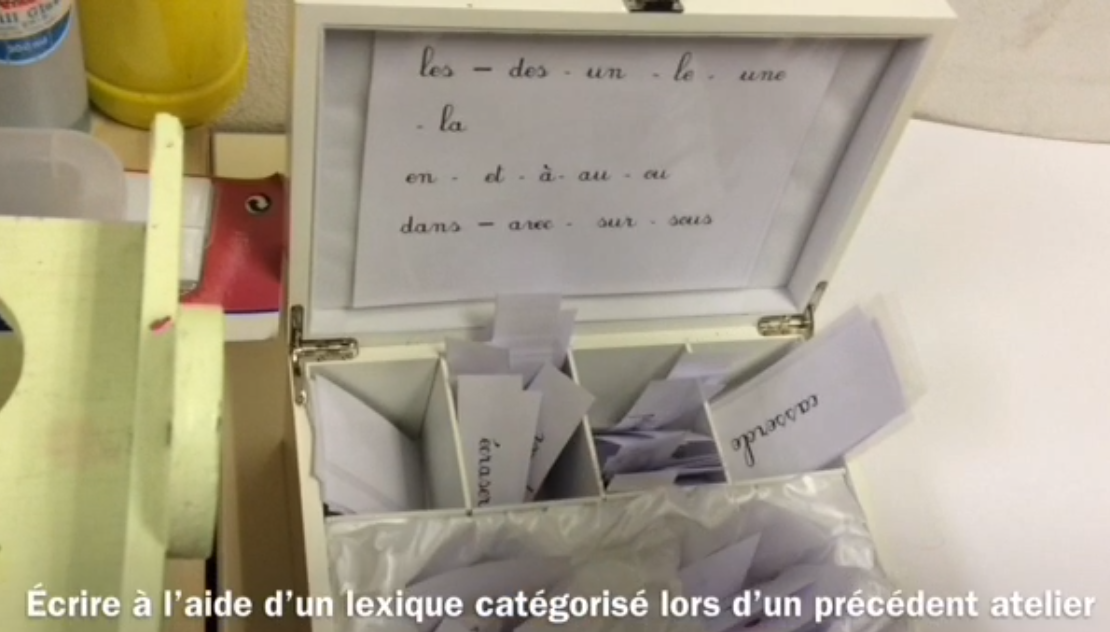 Réinvestir en écrivant des phrases.
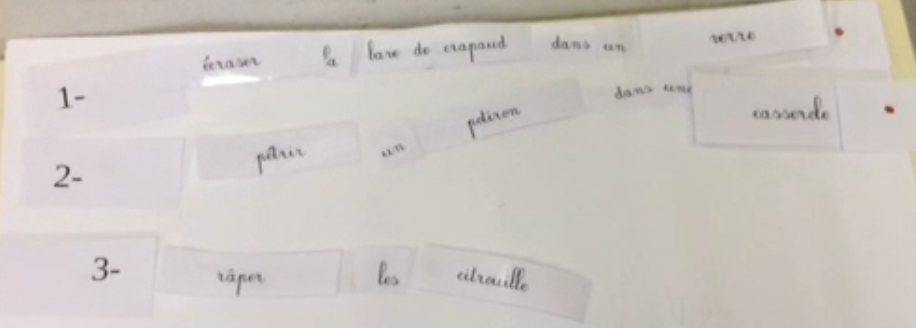 1- écraser la bave de crapaud dans un verre.
2- pétrir un potiron dans une casserole.
3 - râper les citrouilles
L’échelle linéaire détermine une gradation dans le sens des mots.
lycée
université
collège
école
lycéen
étudiant
écolier
collégien
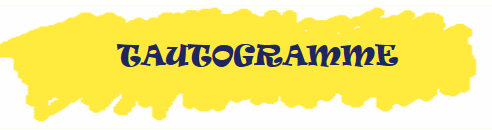 Rechercher dans les outils tous les mots qui commencent par la lettre L.
Trier les noms et les verbes.  
Ecrire une phrase où tous (ou presque tous) les mots commencent par L.
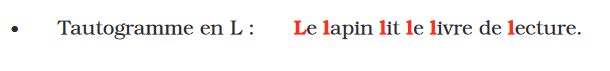 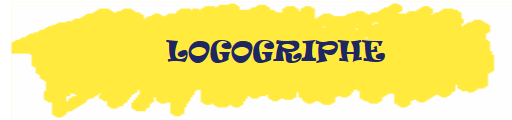 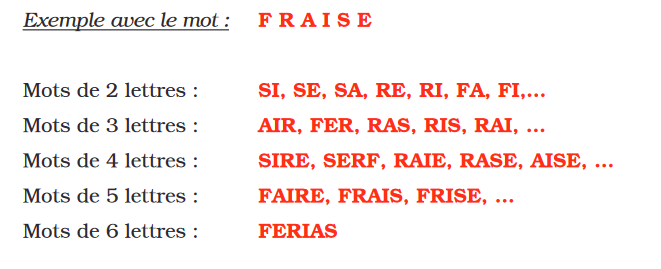 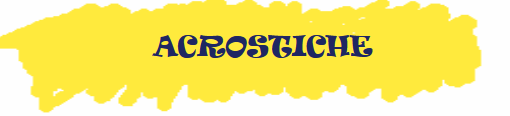 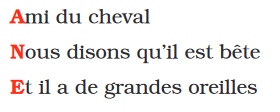 Définir un mot avec la contrainte de l’acrostiche.
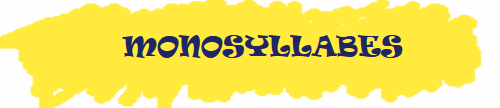 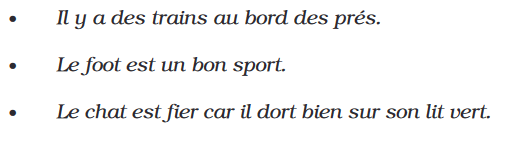 Ecrire des titres de fables
Créer des listes d’animaux et de fruits en suivant l’ordre alphabétique.
Le tic tac boom
Ecrire une liste de mots qui commencent par la même syllabe.
Ecrire une liste de mots qui se terminent par la même syllabe.
Ecrire un poème avec des rimes.
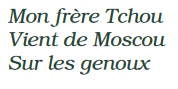